Maatschappelijk Verantwoord Ondernemen
Eric Zwitserloot
Inkoopmanager Bizob
Maatschappelijk verantwoord inkopen
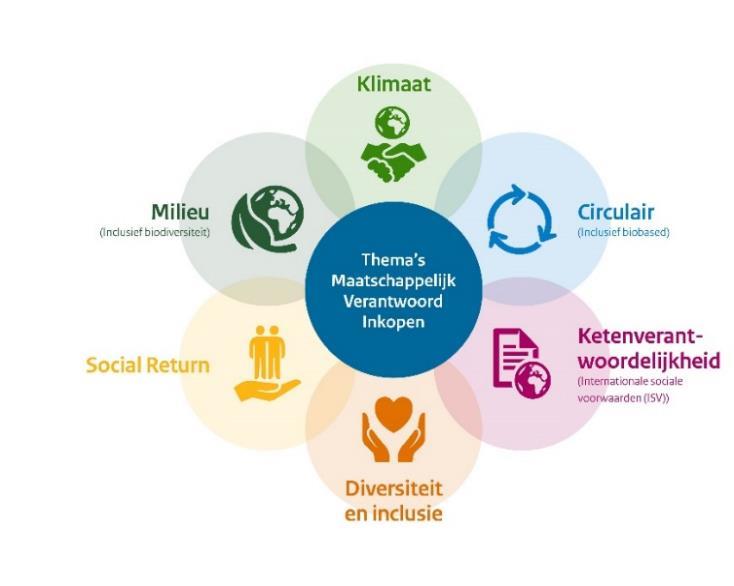 Duurzaam inkopen, MVI criteriatool
Cijfers en resultaten
basis
significant
ambitieus
Manifest MVI 2015 - 2021
Deelname
Manifest MVI 2022 - 2025 
Wat verandert er
Planning
Aanpak
Cijfers en resultaten MVI-tool
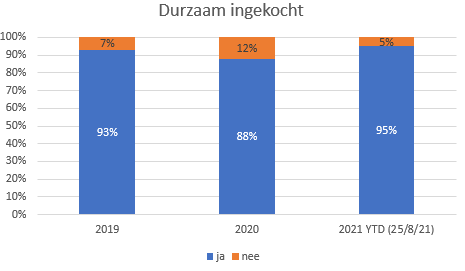 Minimaal basis www.mvicriteria.nl
Onderzoek hoger ambitieniveau
Onderzoek mogelijkheden indien geen productgroep in tool

Verantwoording keuze in inkoopstrategie (comply or explain)
Cijfers en resultaten MVI-tool
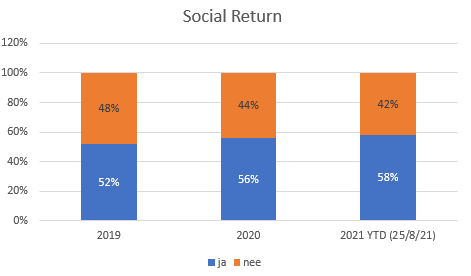 > 50.000 onderzoeksplicht mogelijkheden SR                > 150.000 SR verplicht.
> 200.000 verplicht SR

Verantwoording keuze in inkoopstrategie
Manifest  MVI 2015 – 2020(+1)
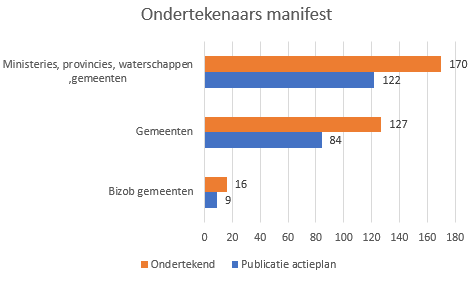 Minimaal basis
Onderzoek hoger ambitieniveau
Onderzoek mogelijkheden indien geen productgroep in tool

Verantwoording keuze in inkoopstrategie (comply or explain)
Manifest  MVI 2022 – 2025
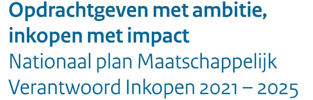 Manifest 2.0
Waarom? 
Positieve effecten van inkoop op behalen maatschappelijke doelen
Klimaatverandering tegen gaan.
Grondstoffen beschikbaarheid veiligstellen. (circulaire inkoop)
Misstanden voor mens & milieu voorkomen.
Minder vrijblijvend, inbedding in hele organisatie.
MVI doelen verankerd in het DNA van het inkoopproces.
Urgentie 
Tijd voor pilots is voorbij.
Langer wachten vraagt straks grote inzet om doelen te behalen.
Waarom (ook) gemeenten
De overheid koopt jaarlijks voor € 85 miljard inGemeenten hebben een belangrijk aandeel.
Hoofdlijnen MVI plan
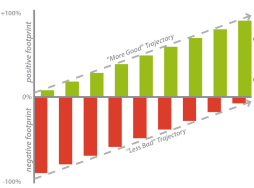 Van minder slecht 
naar meer goed
Planning
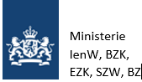 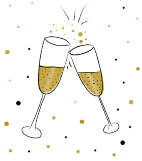 Inbedding in de organisatie
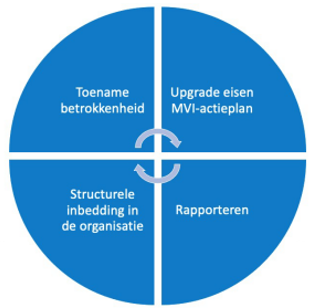 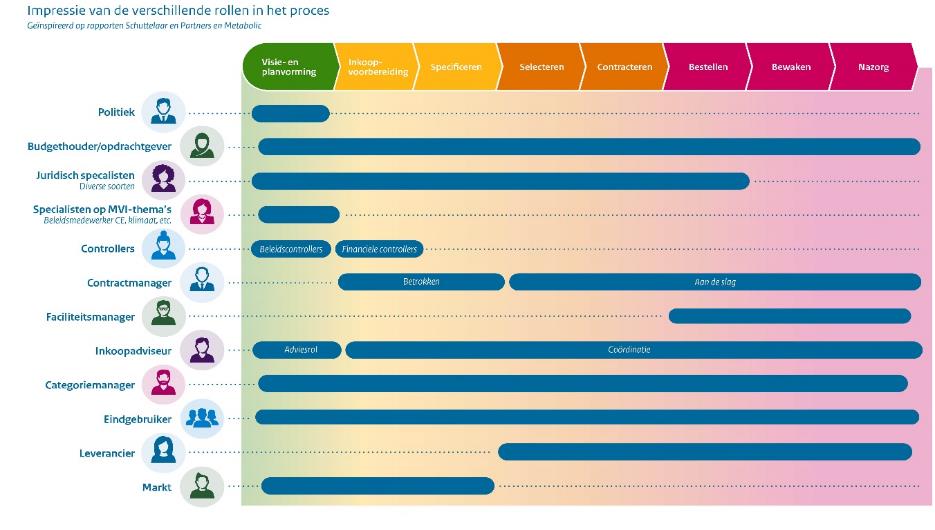 Actieplan, borging, monitoring-rapportering 
MVI zelfevaluatietool (www.mvizet.nl)
Webtool ISO 20400 (www.webtooliso20400.nl)
SDG als basis van MVI beleid
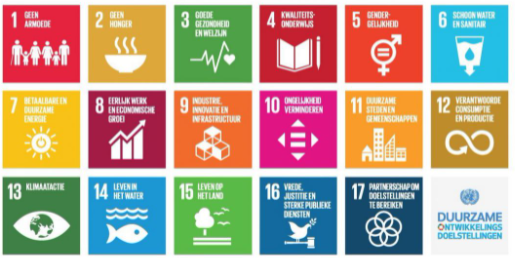 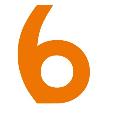 13 klimaatverandering
6, 8, 9, 12, 13, 14 en 15 circulaire economie 
14 en 15 milieuverontreiniging, zoals stikstofuitstoot, luchtverontreiniging, bescherming van de biodiversiteit, watergebruik en energiegebruik
Etc.